When Christmas come to town
教材: 高中英语北师大版
单元: U3L4
主题：Christmas
作者：苏素琅   20160121051
单位：华南师范大学
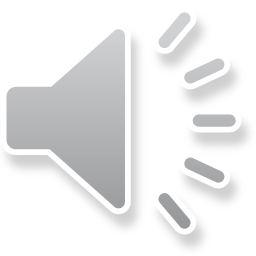 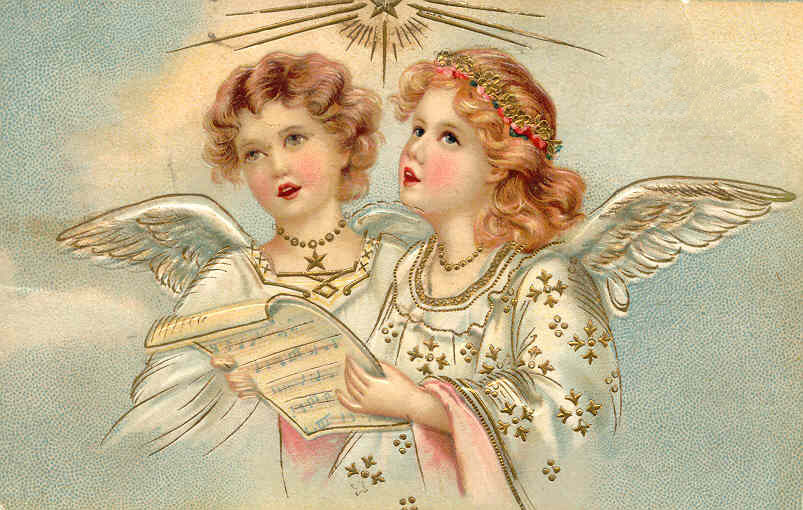 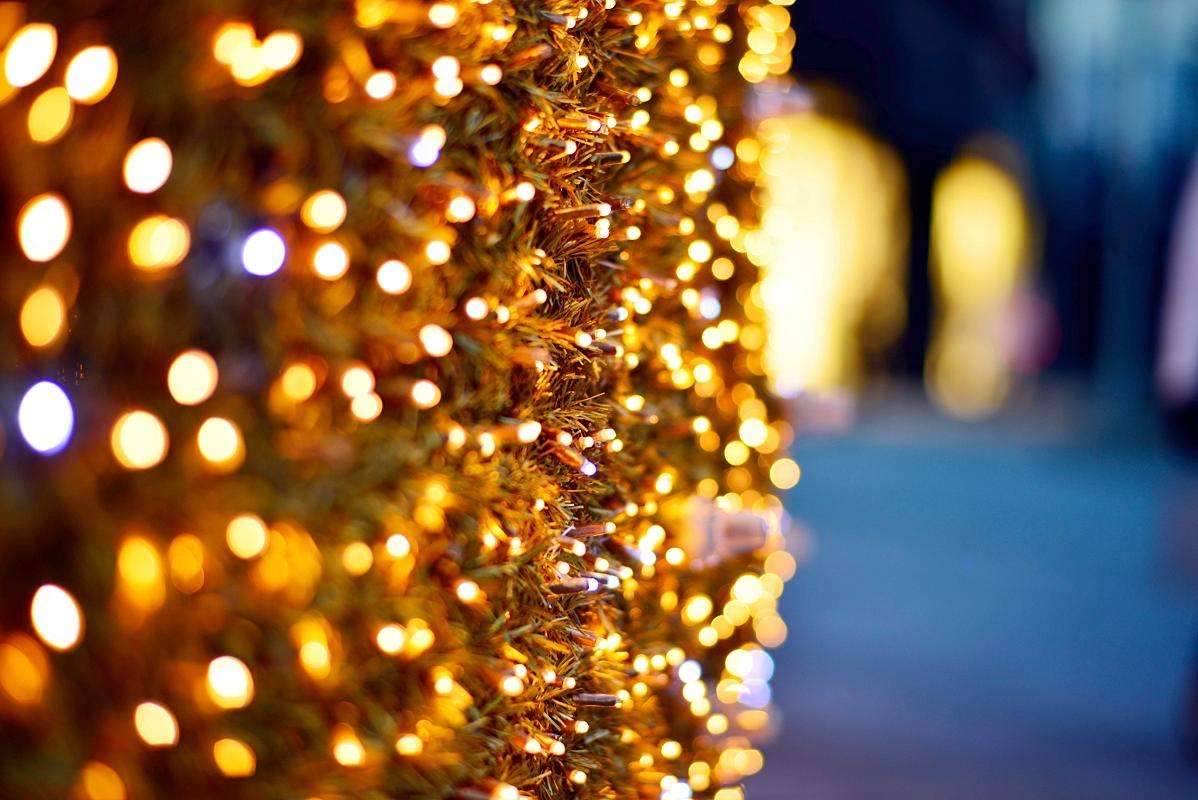 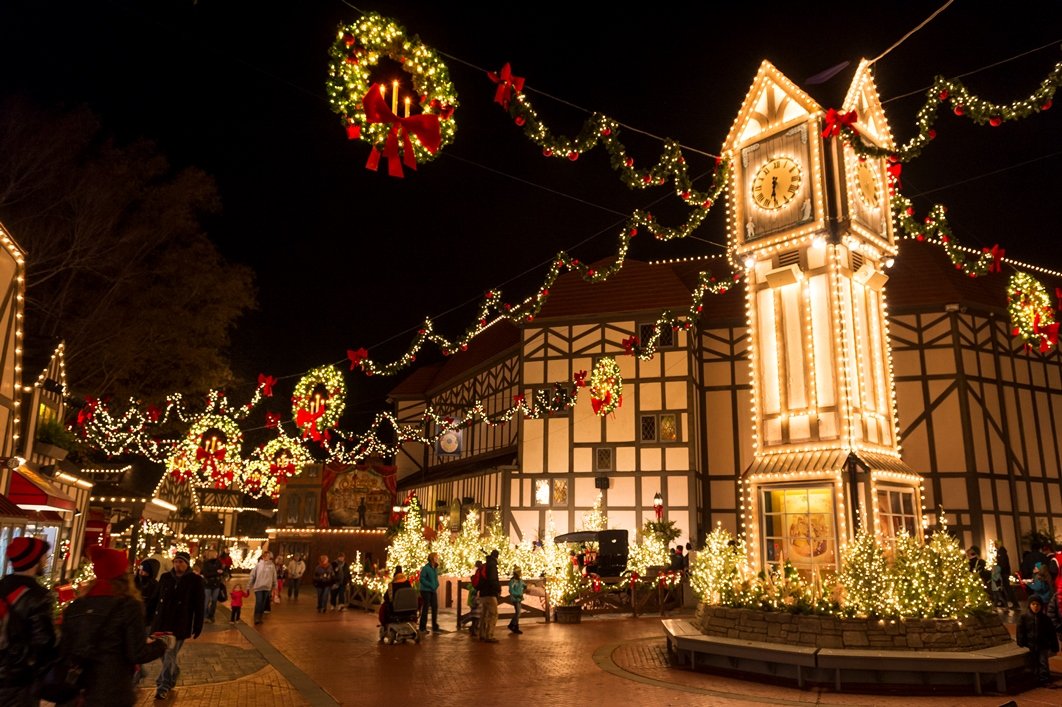 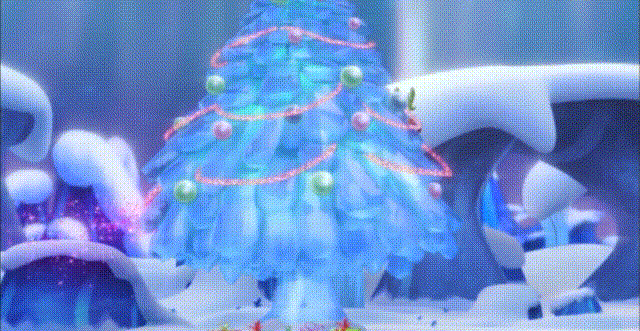 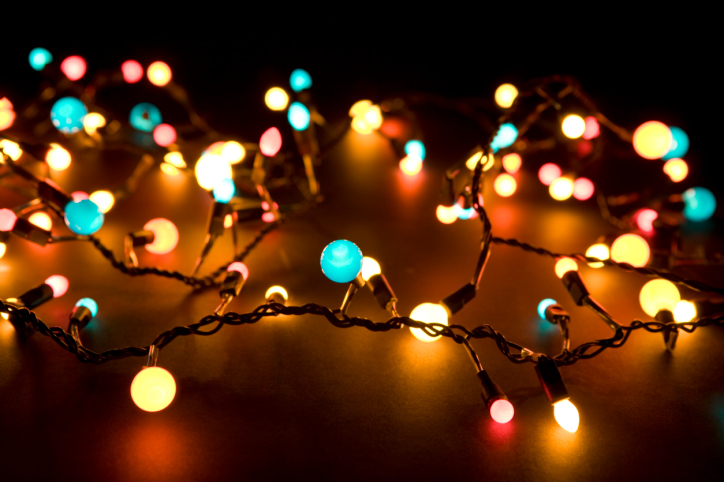 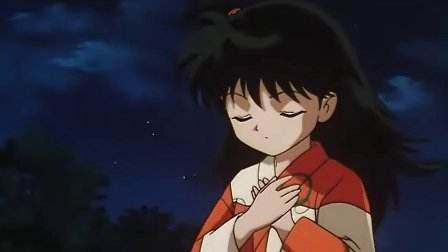 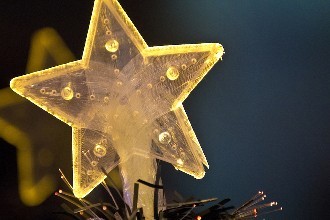 I'm wishing on a star
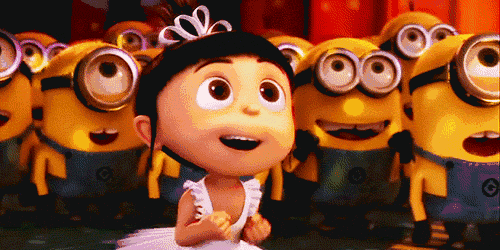 And trying to believe
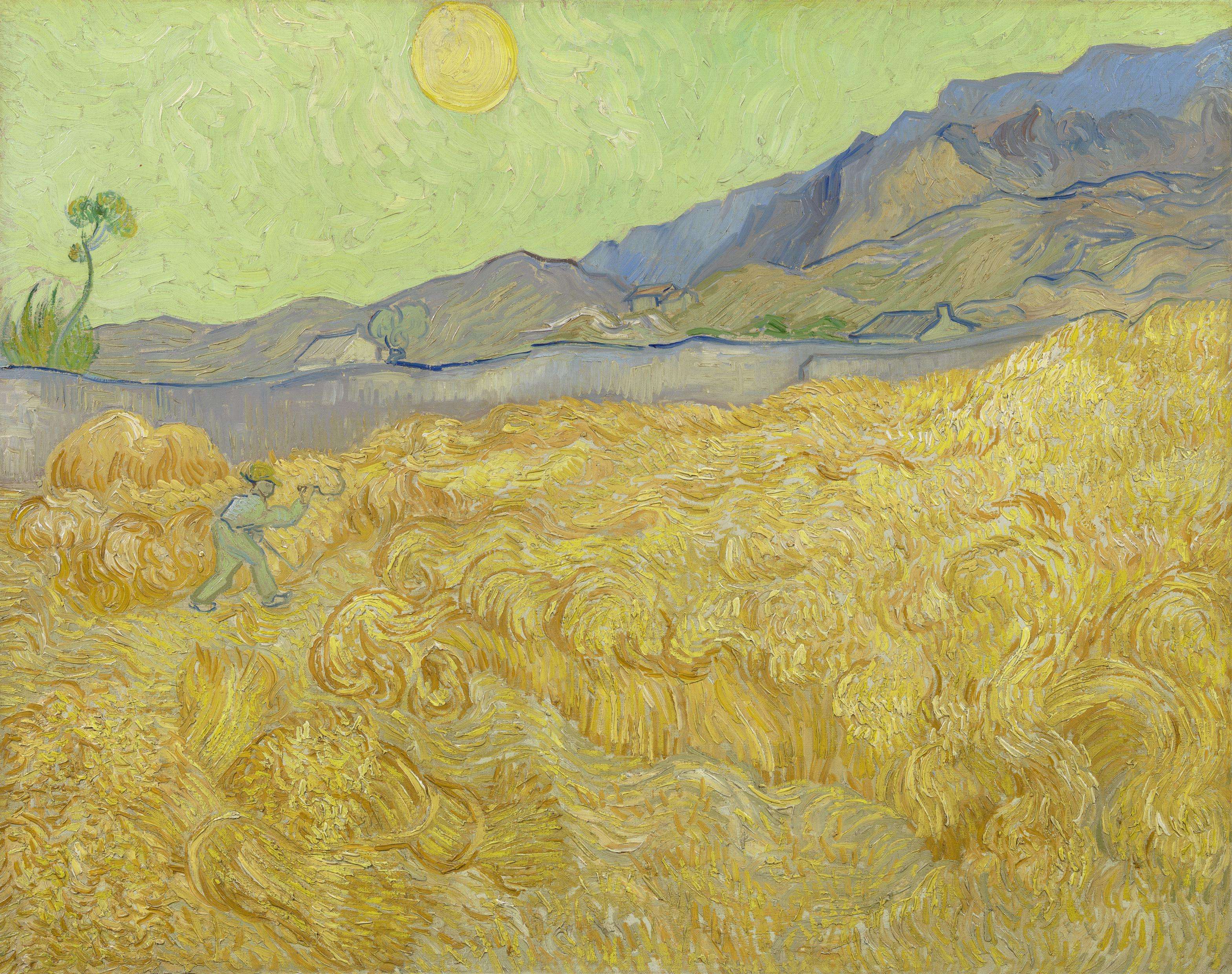 That even though it's far
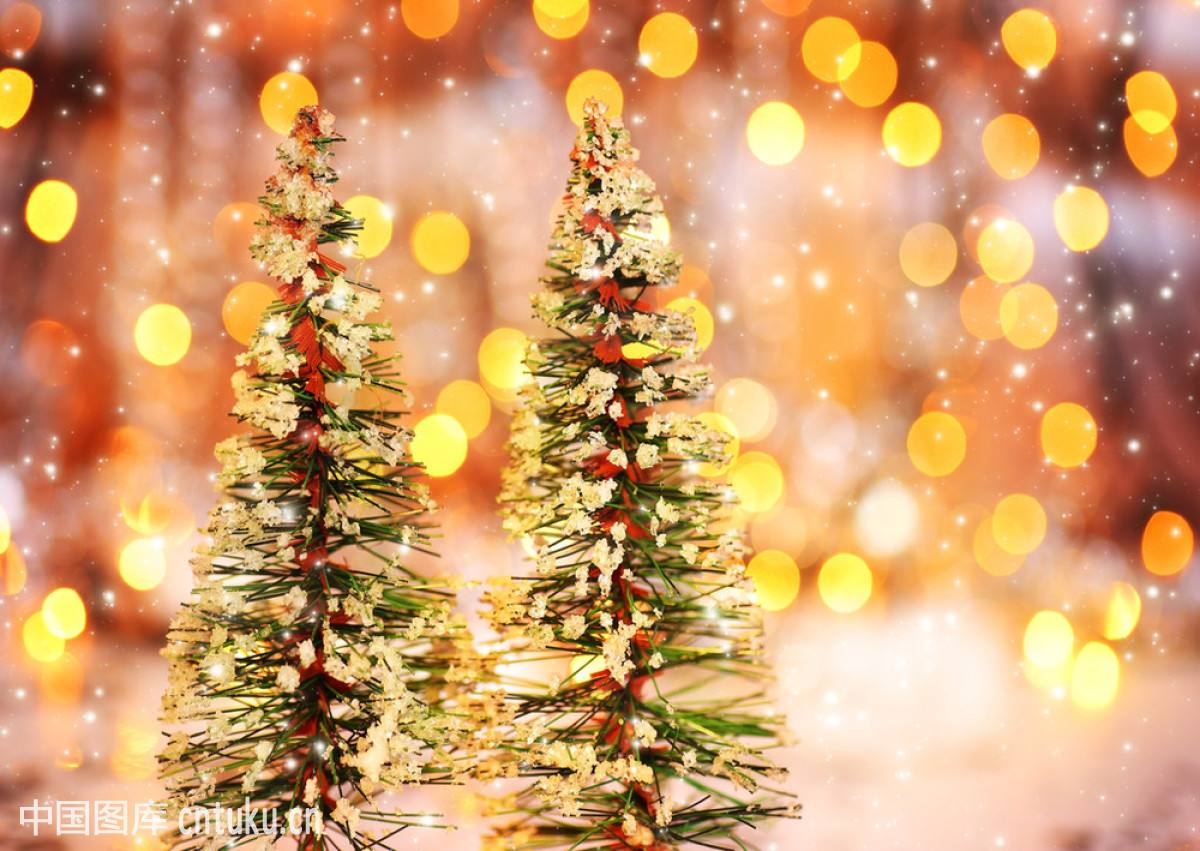 He'll find me Christmas Eve
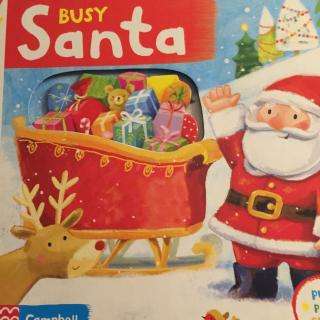 I guess that Santa's busy
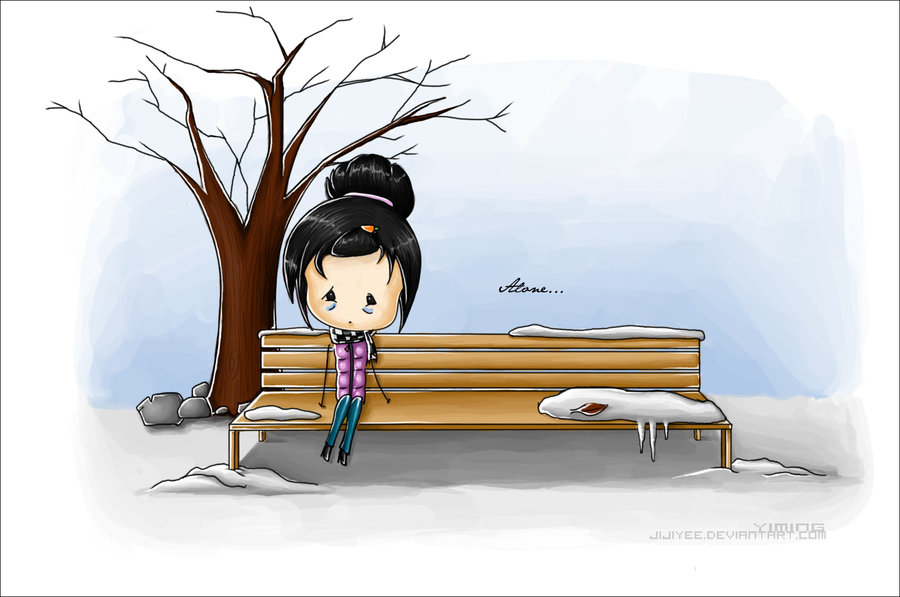 Cause he's never come around
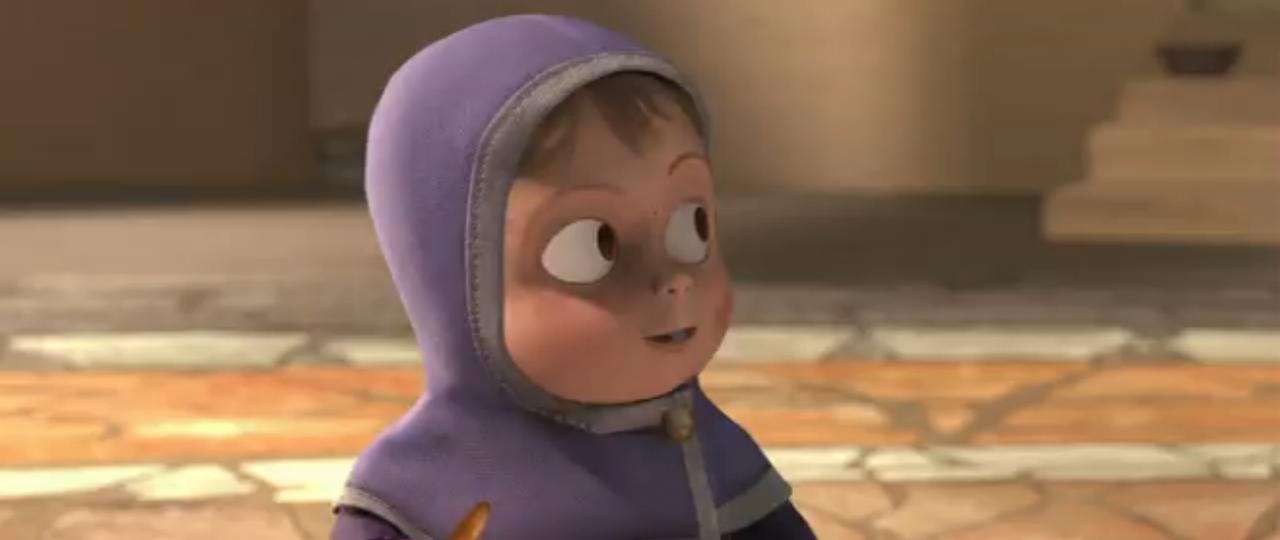 I think of him
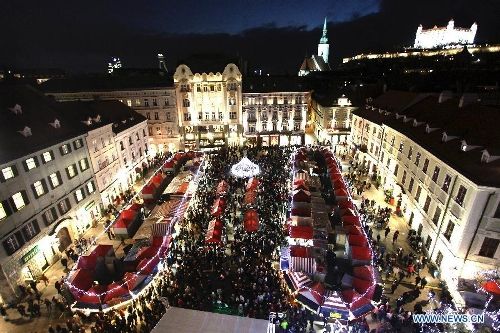 When Christmas Comes to Town
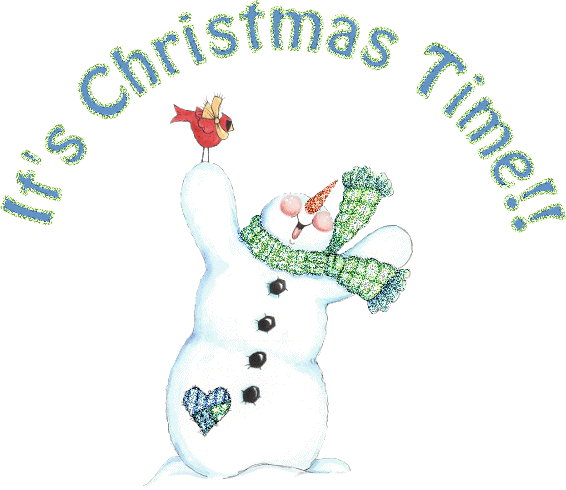 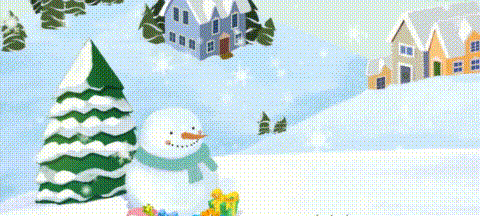 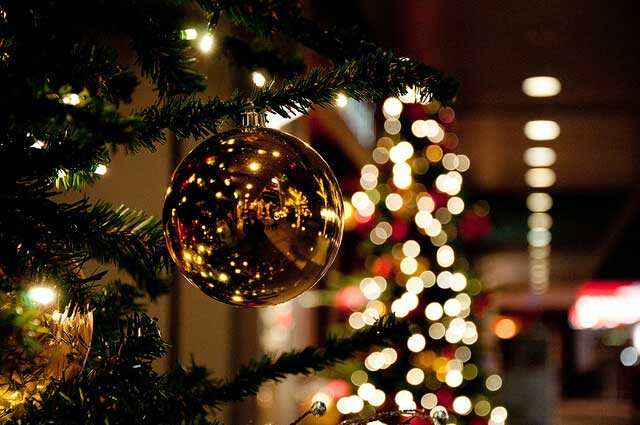 The best time of the year
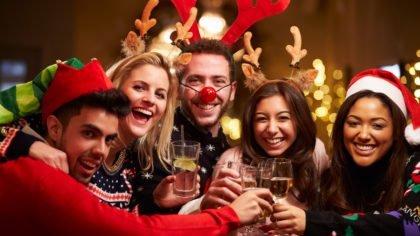 When everyone comes home
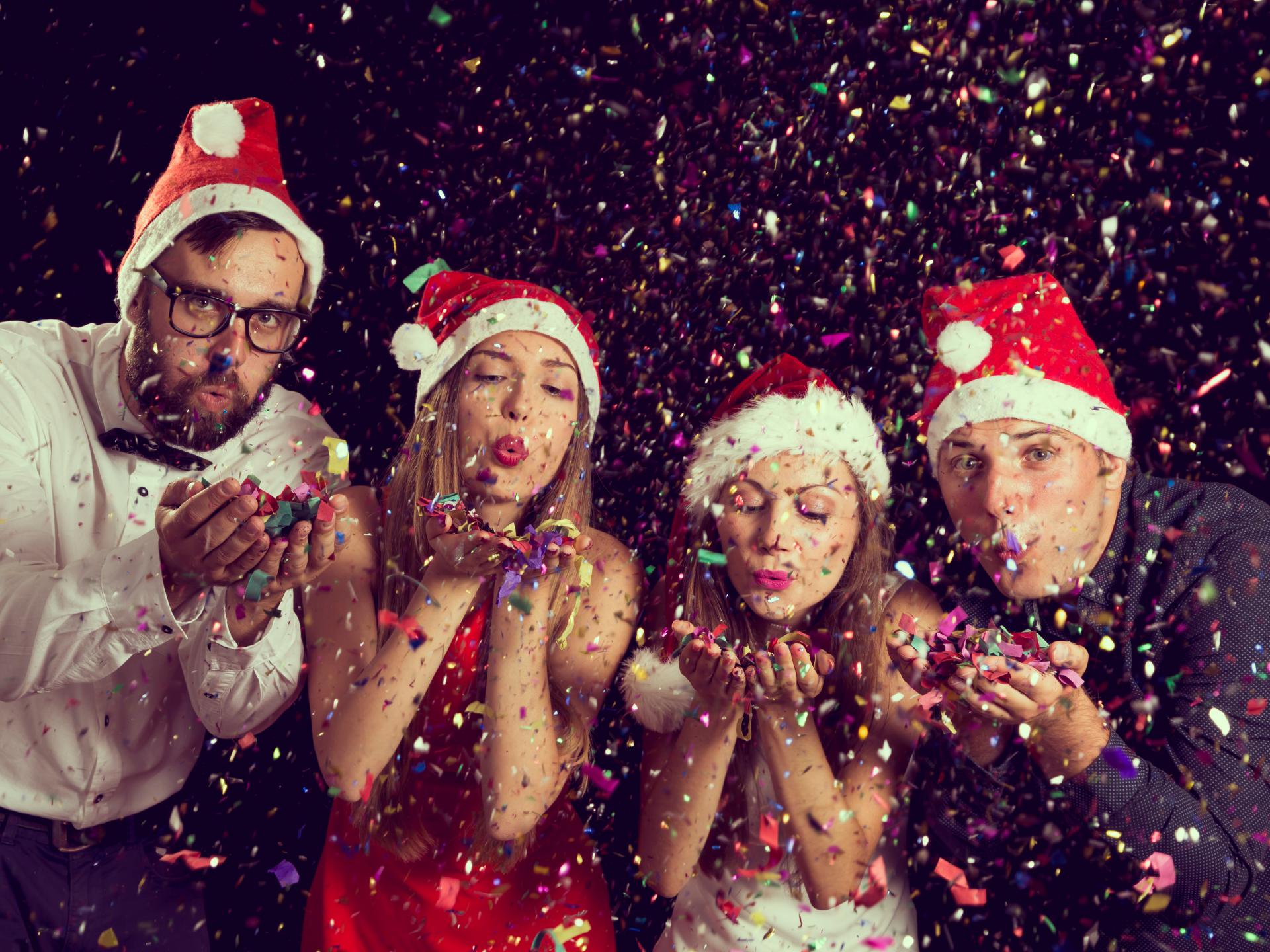 With all this Christmas cheer
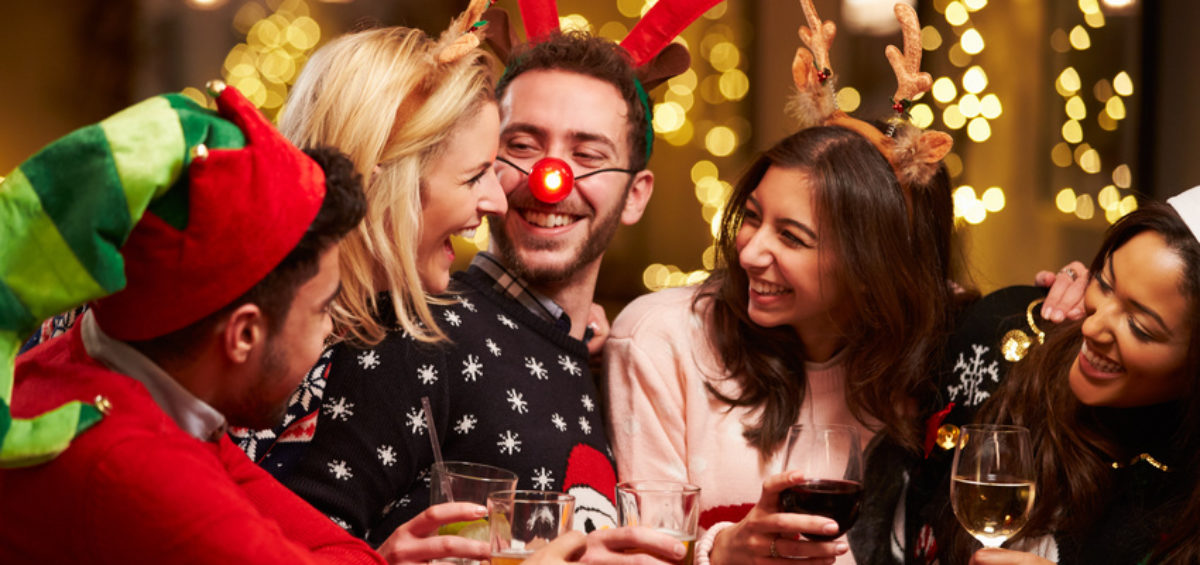 It's hard to be alone
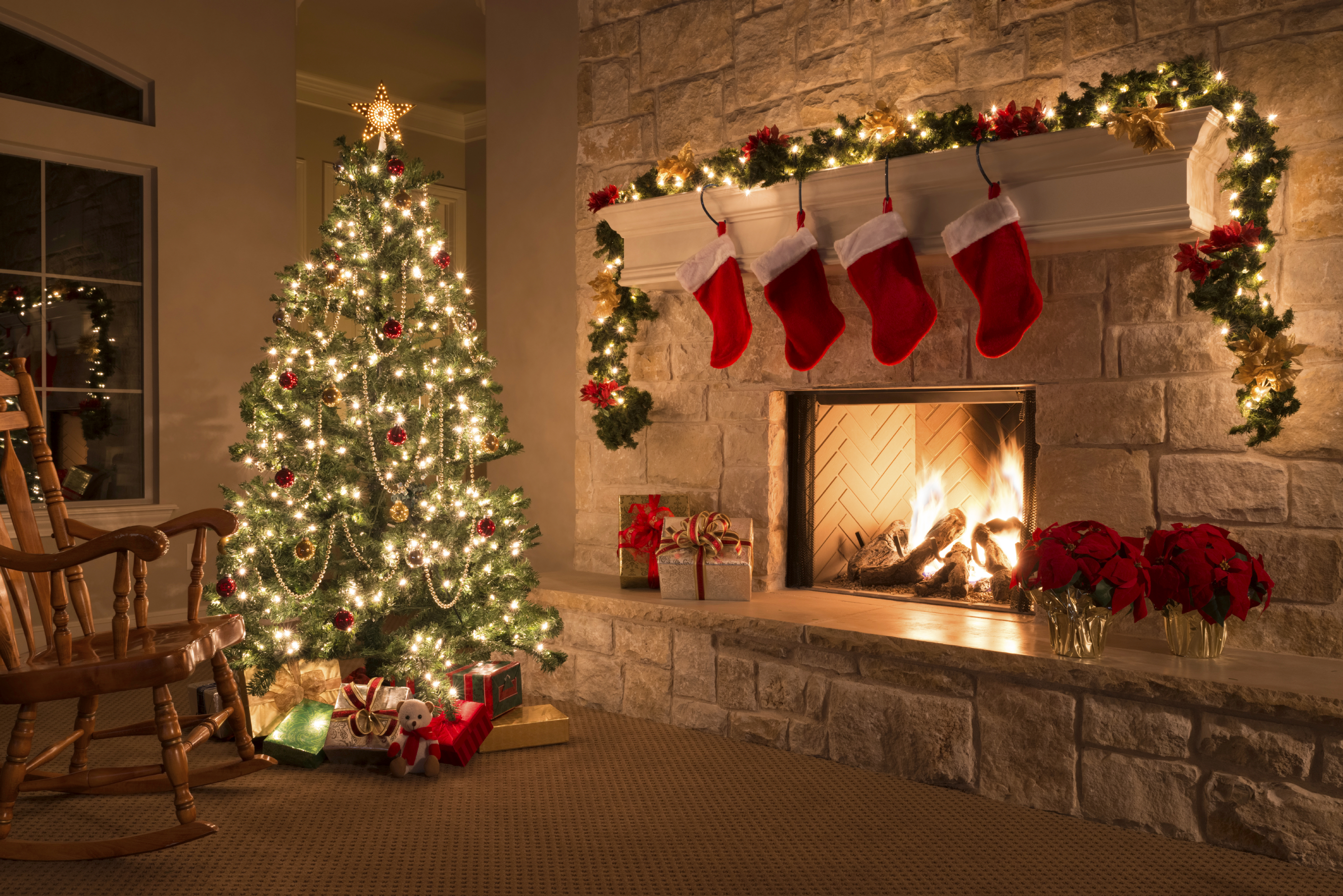 Putting up the Christmas tree
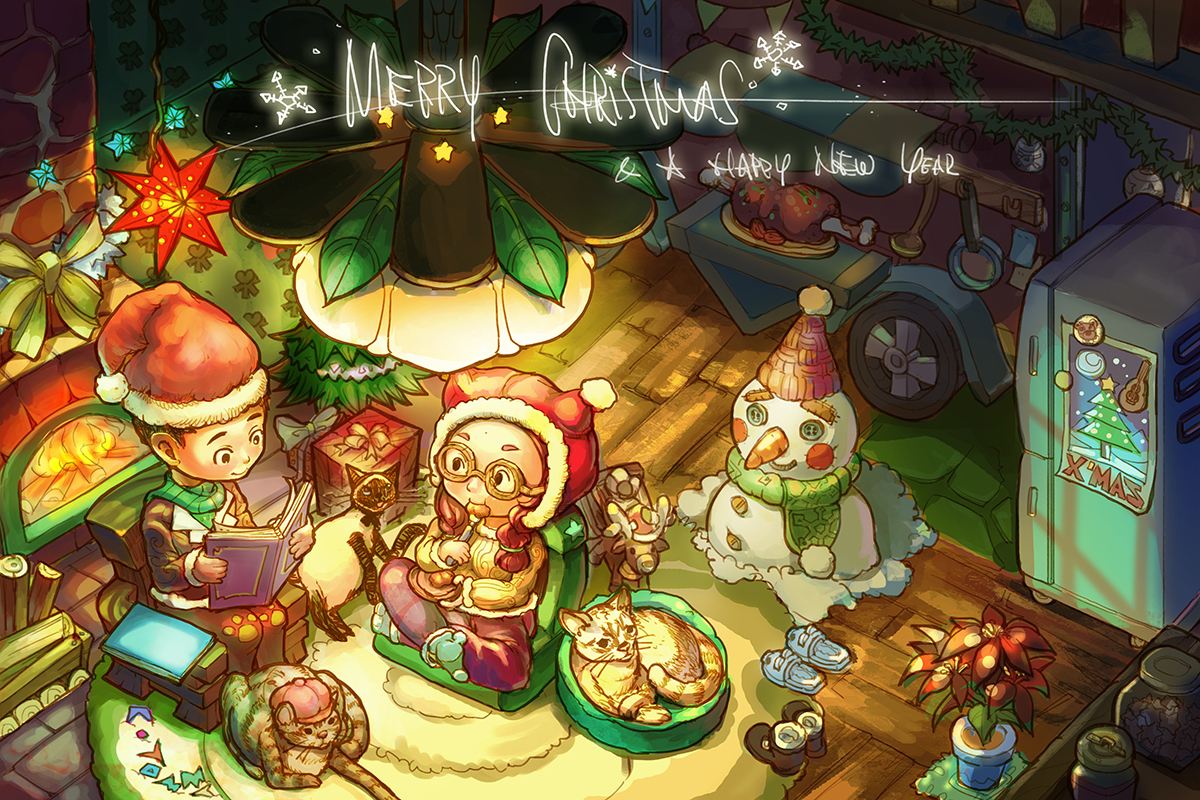 With friends who come around
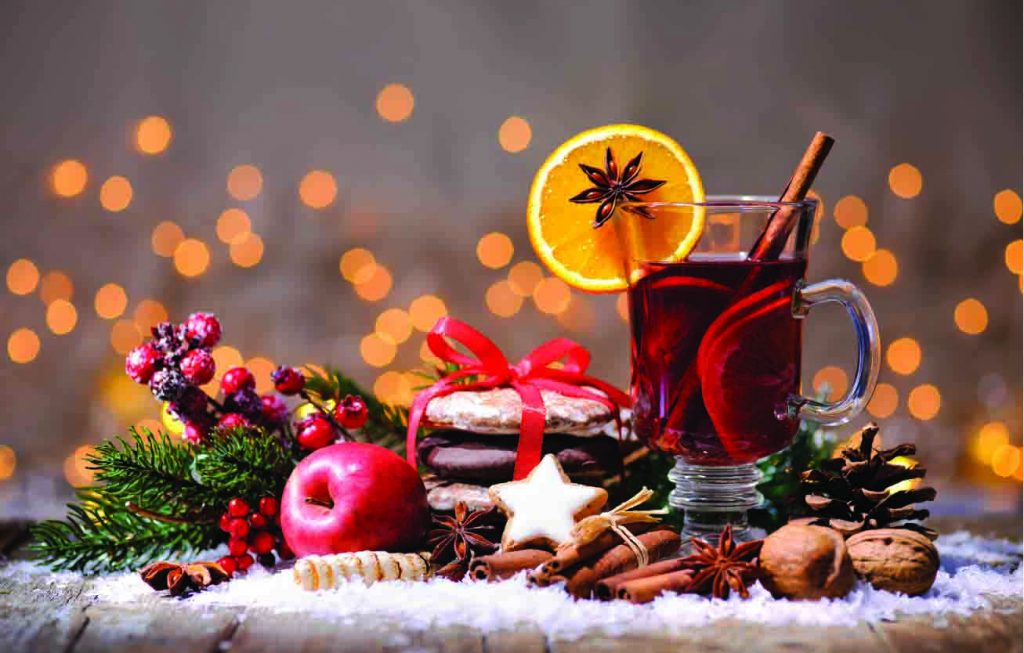 It's so much fun
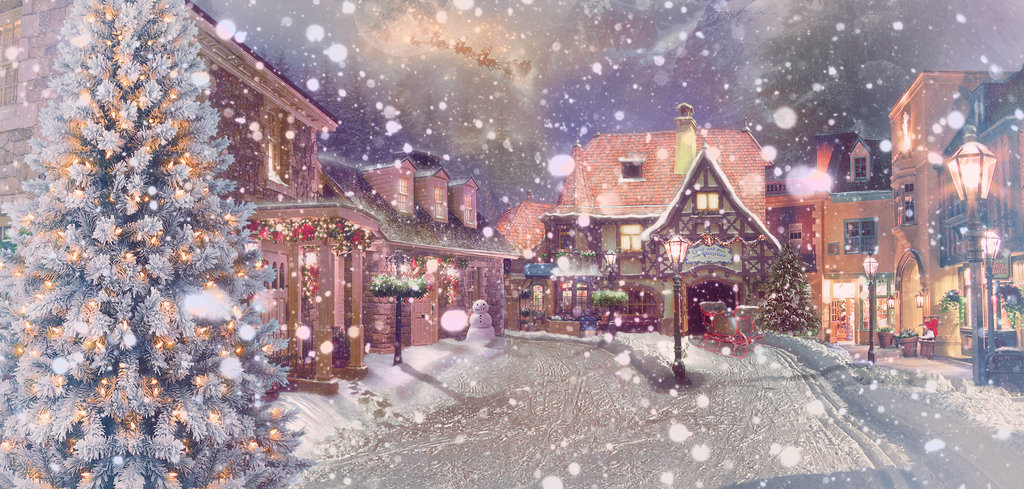 When Christmas Comes to Town
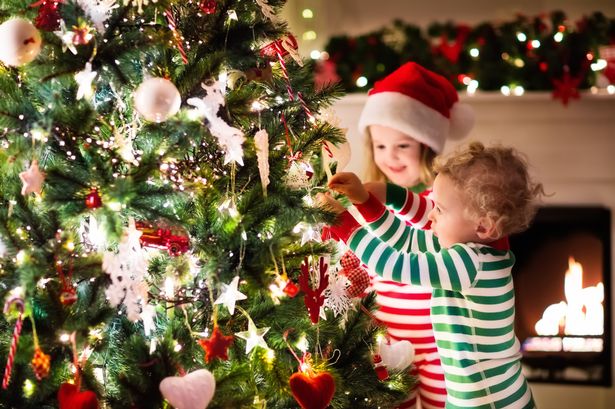 Presents for the children
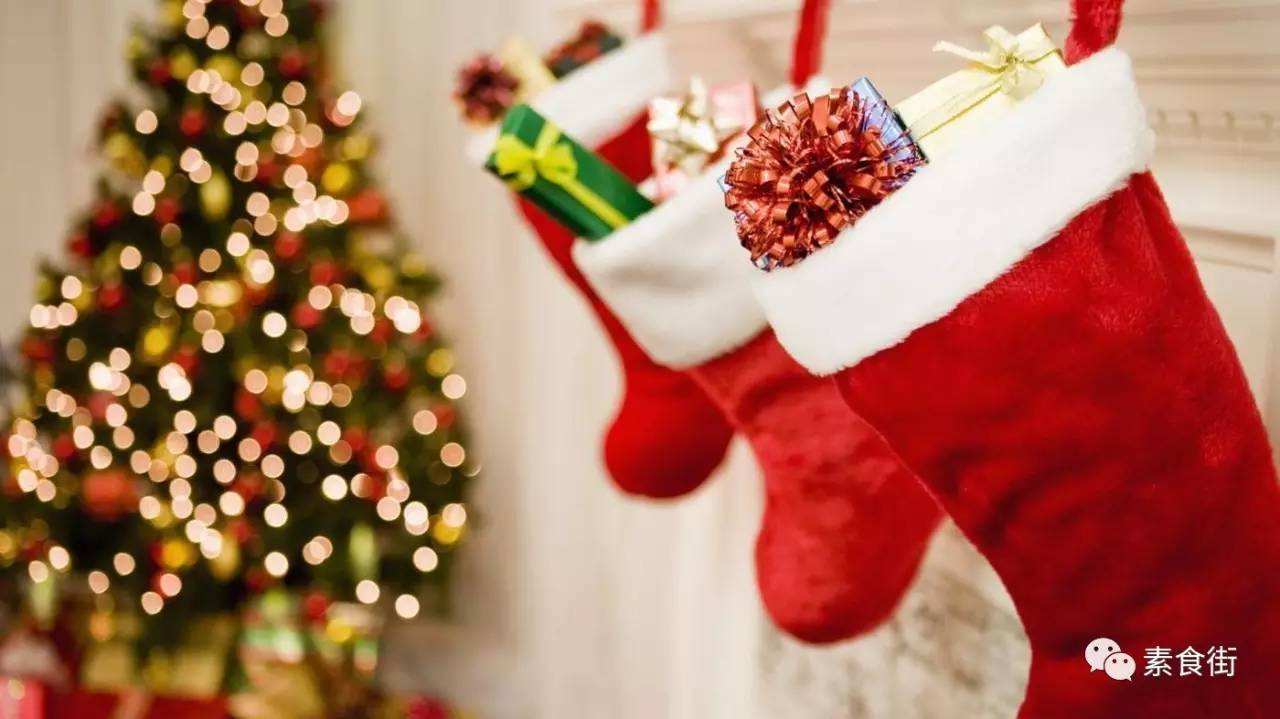 Wrapped in red and green
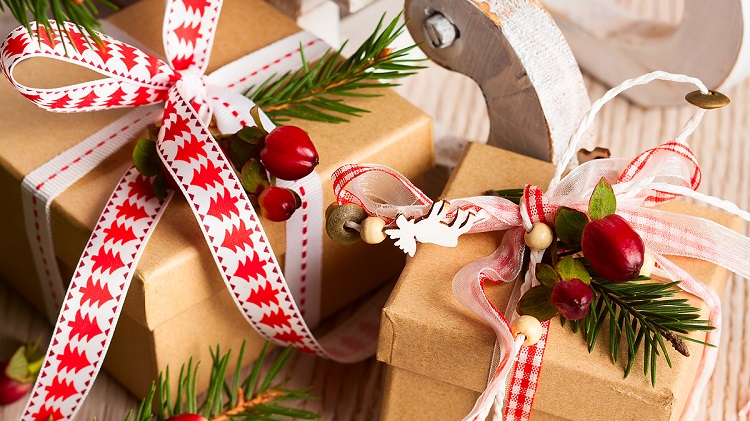 All the things I've heard about
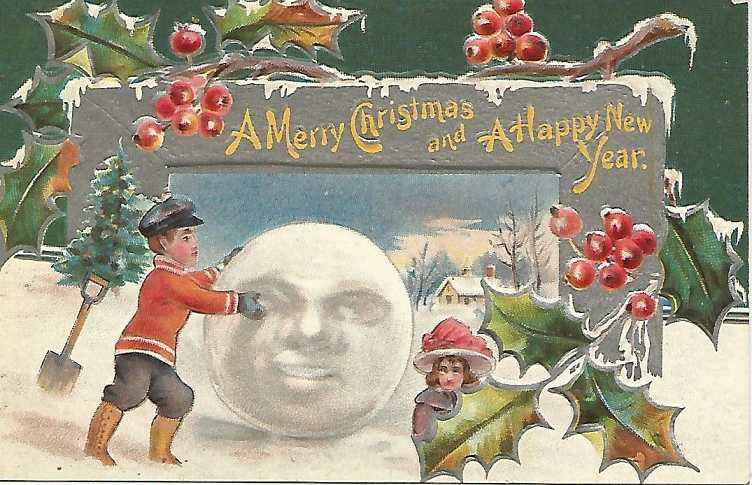 But never really seen
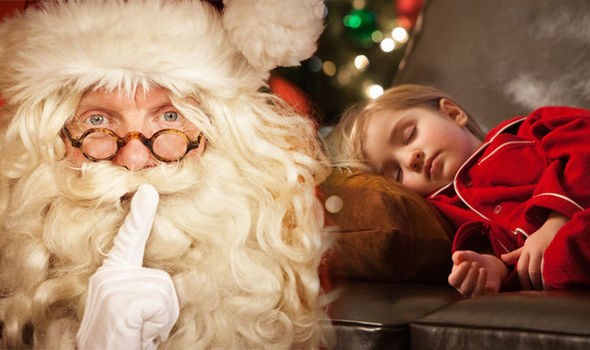 No one will be sleeping on
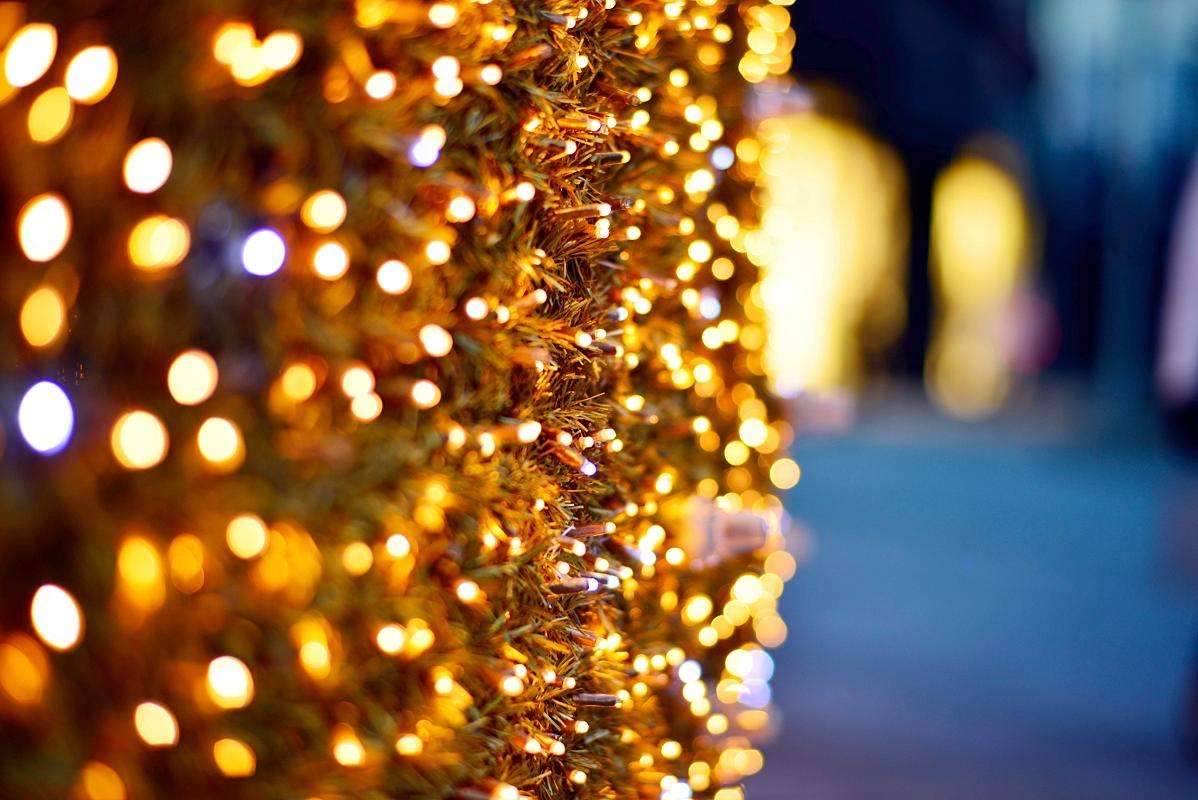 The night of Christmas Eve
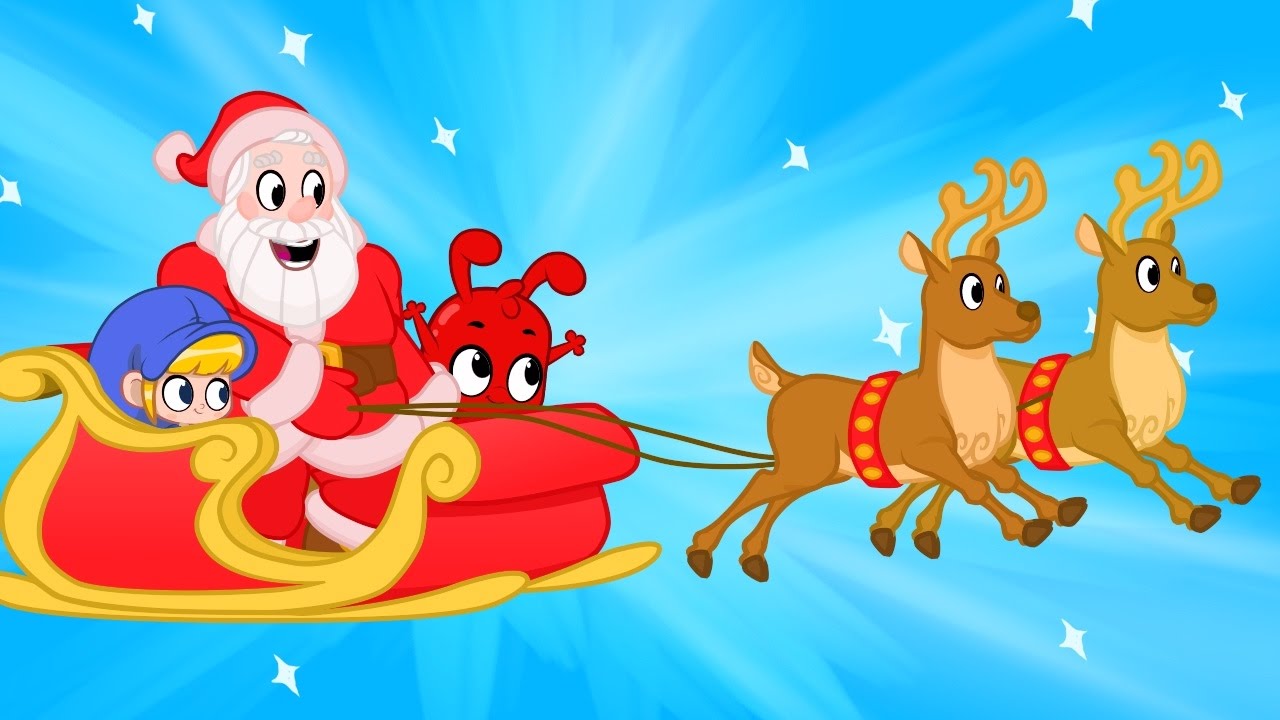 Hoping Santa's on his way
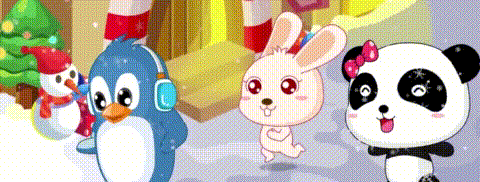 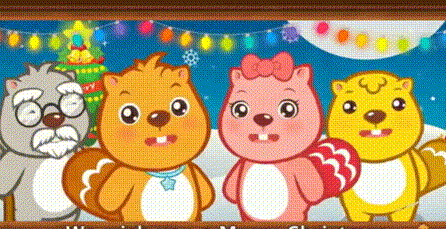 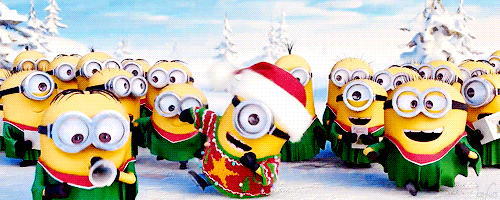 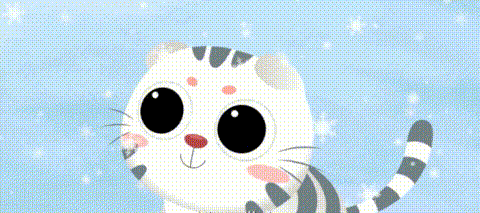 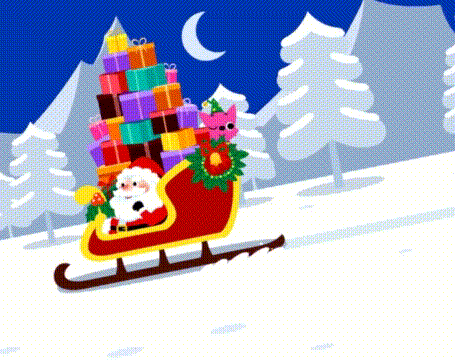 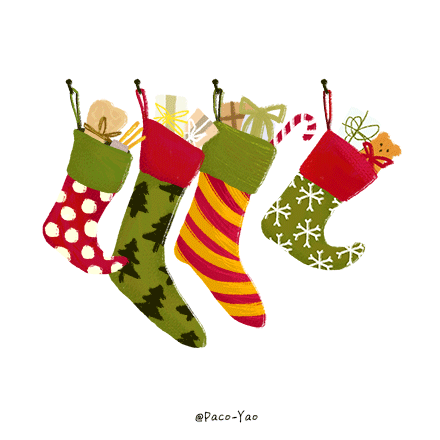 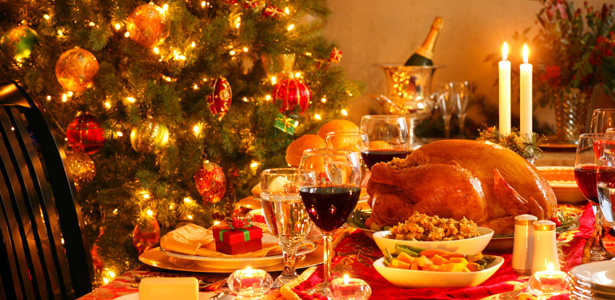 Presents for the children
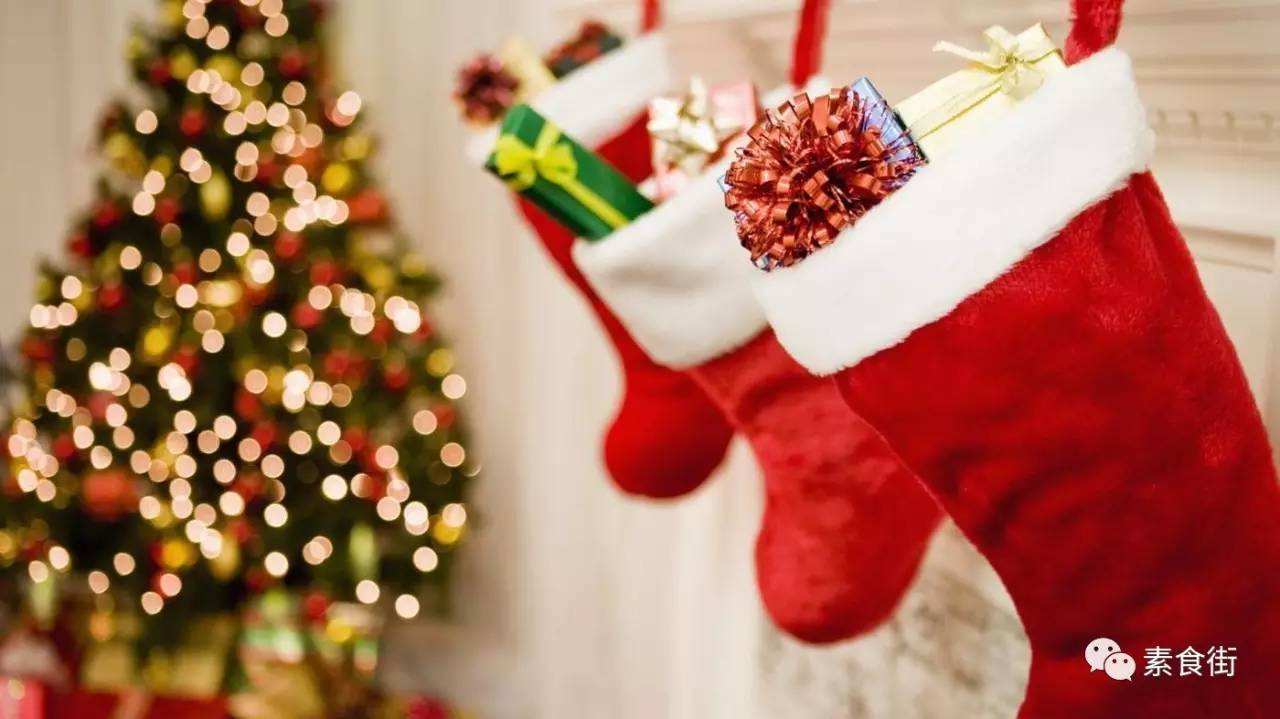 Wrapped in red and green
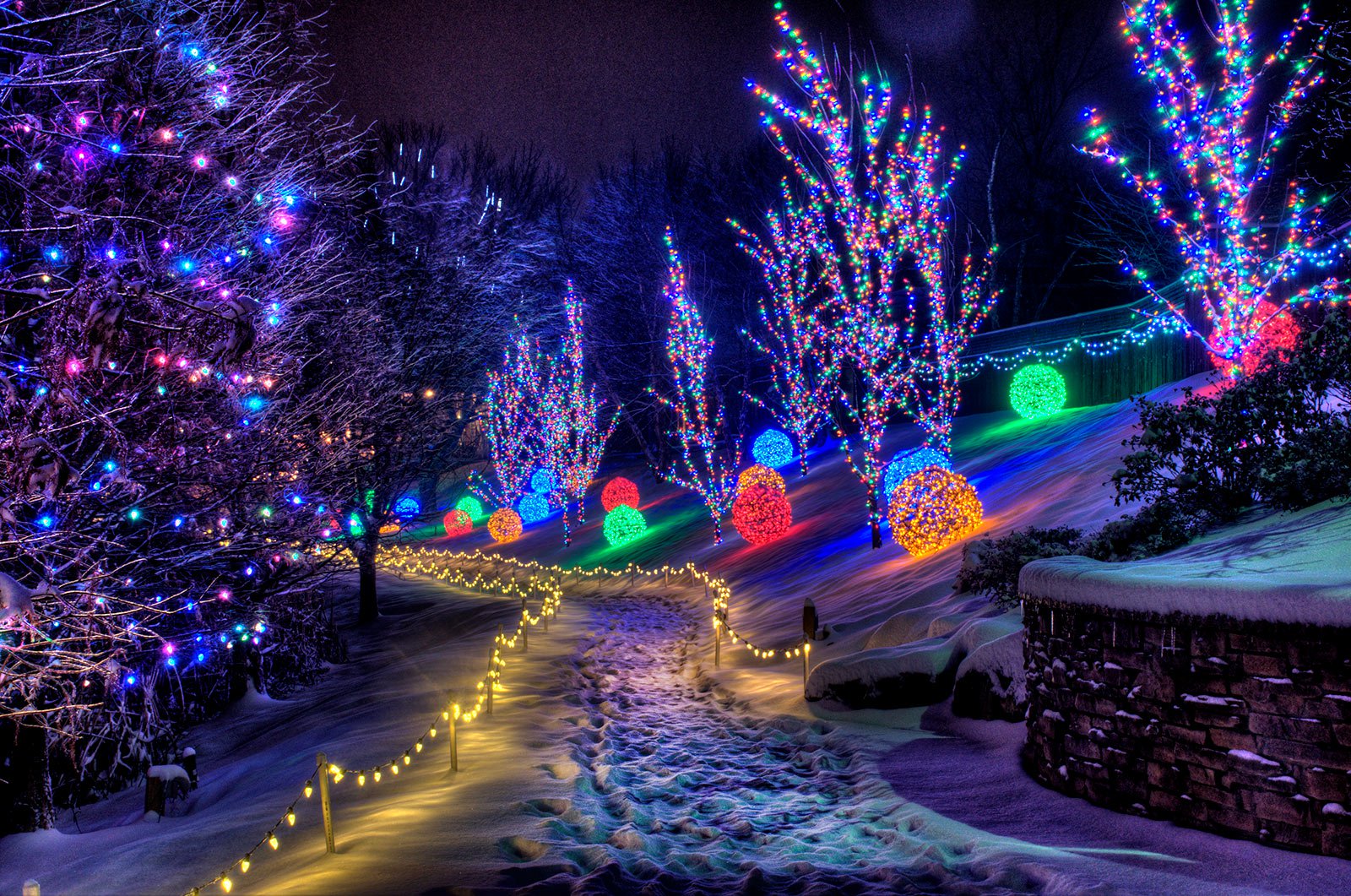 All the things I've heard about
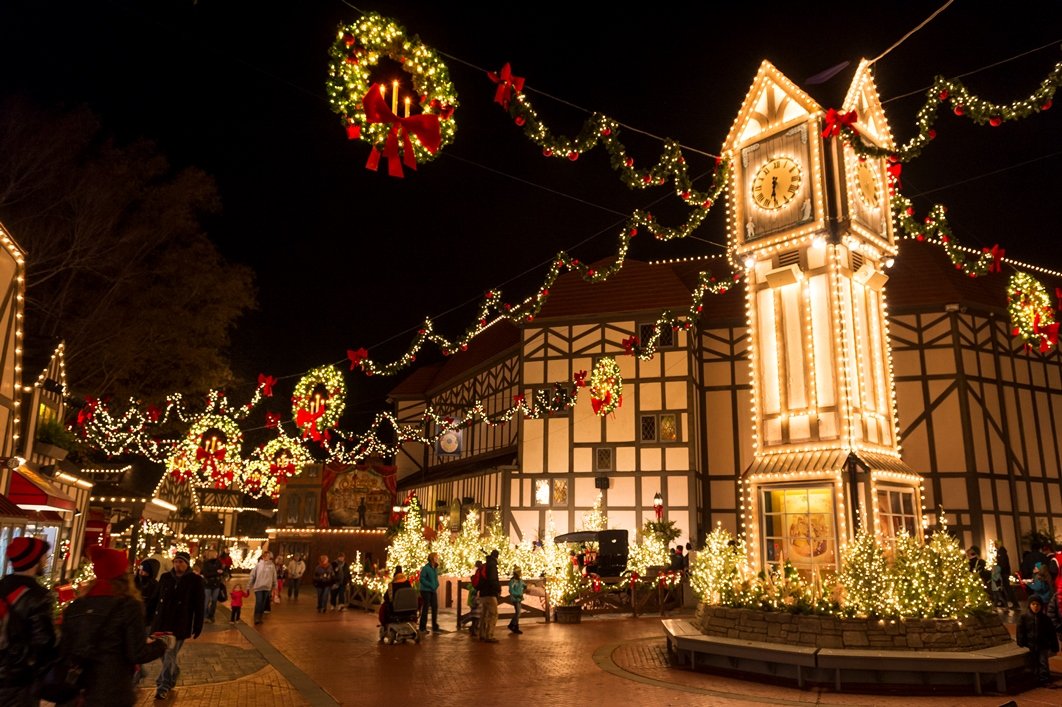 But never really seen
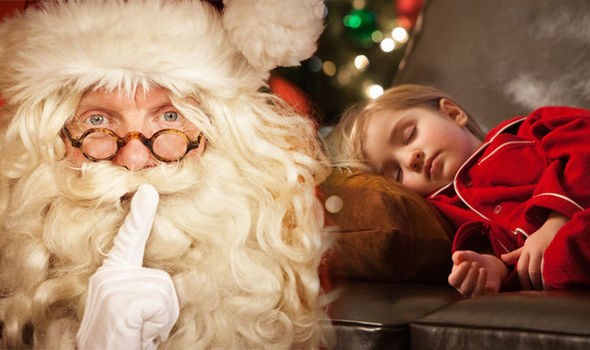 No one will be sleeping on
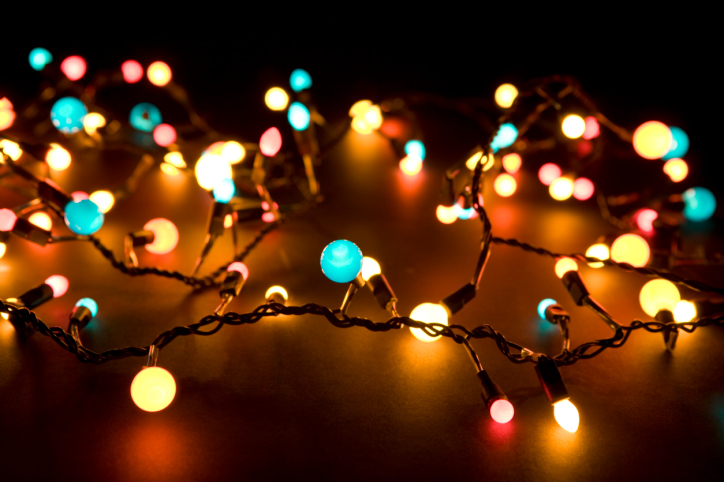 The night of Christmas Eve
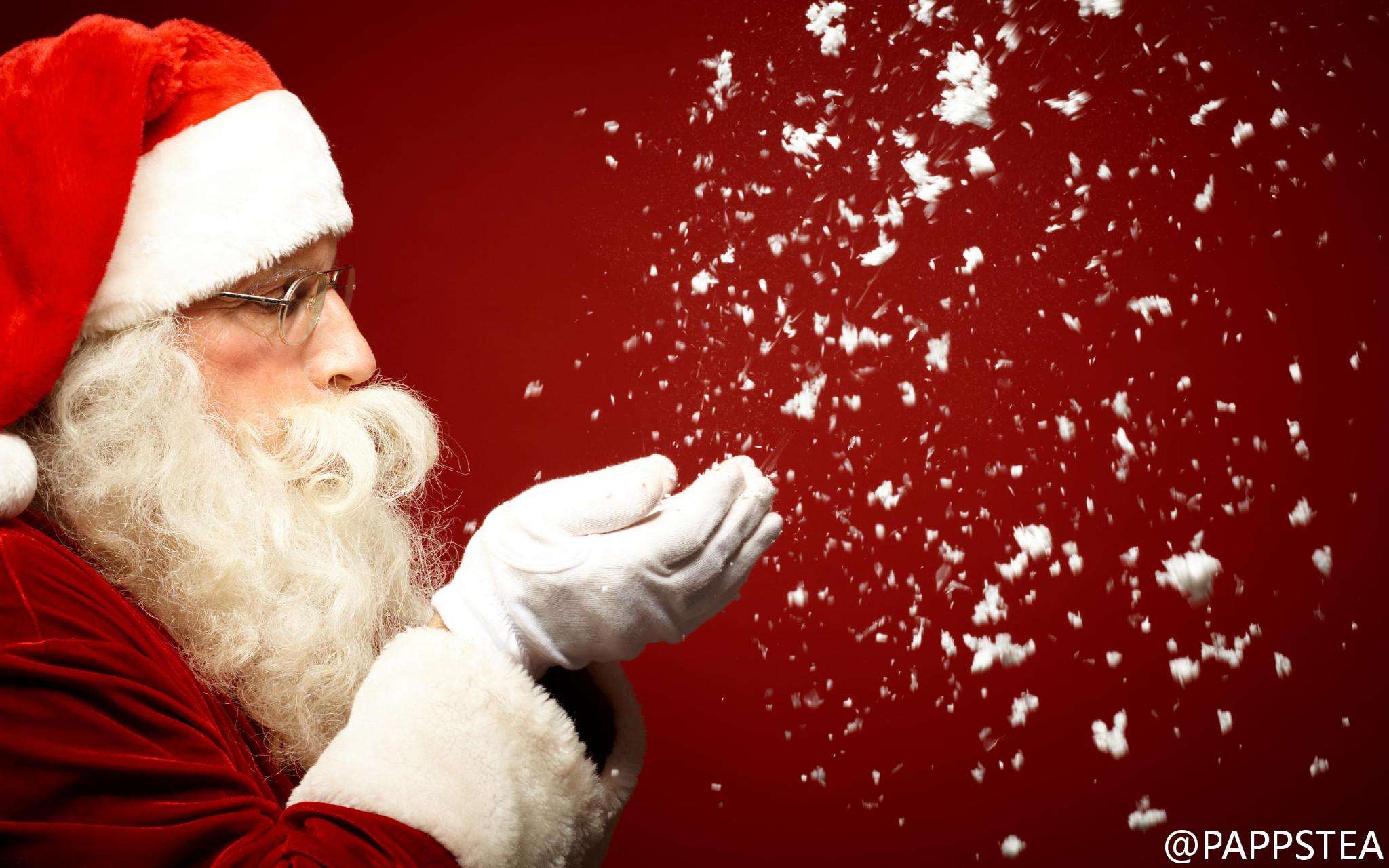 Hoping Santa's on his way
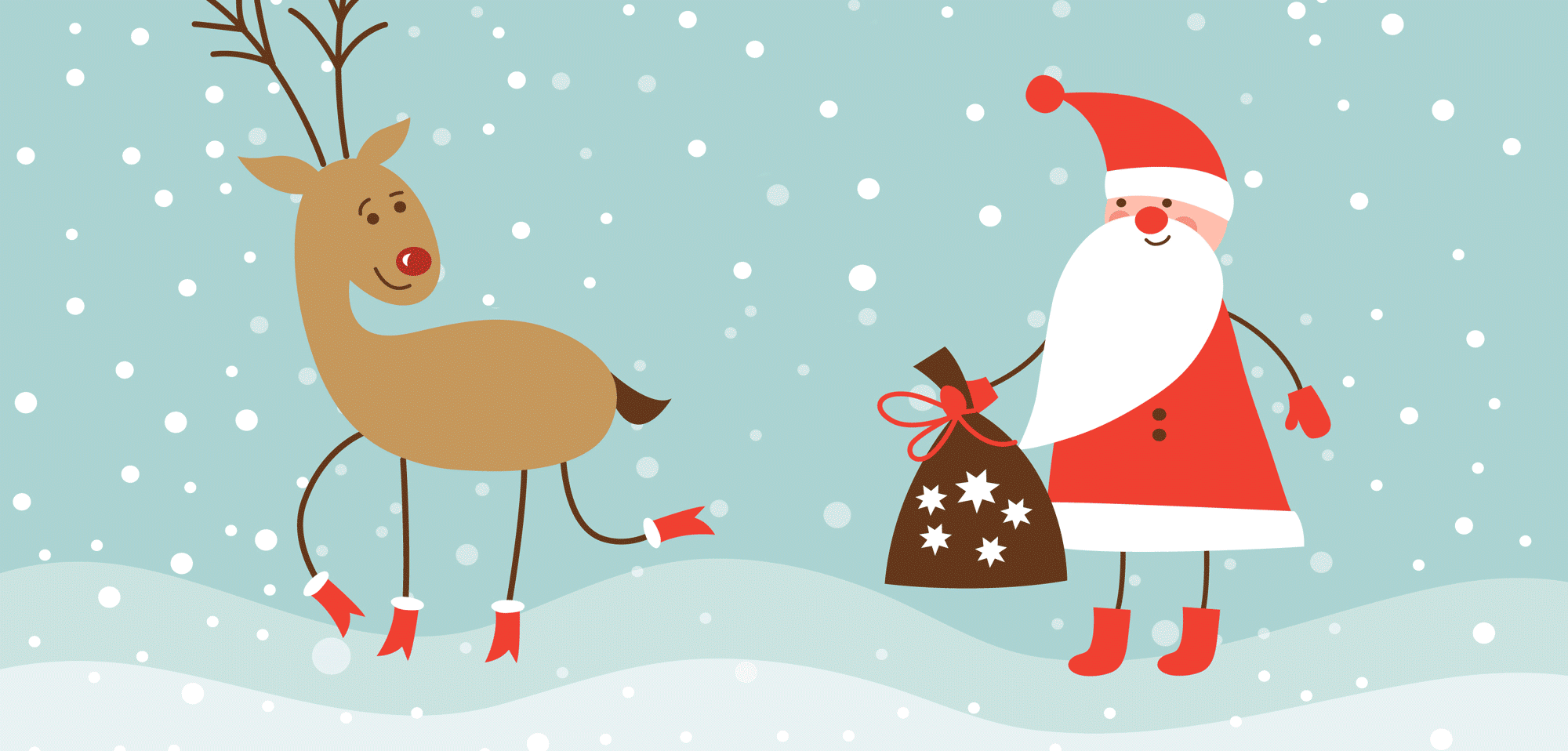 When Santa's sleigh bells ring
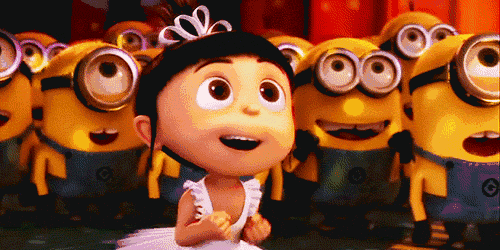 I listen all around
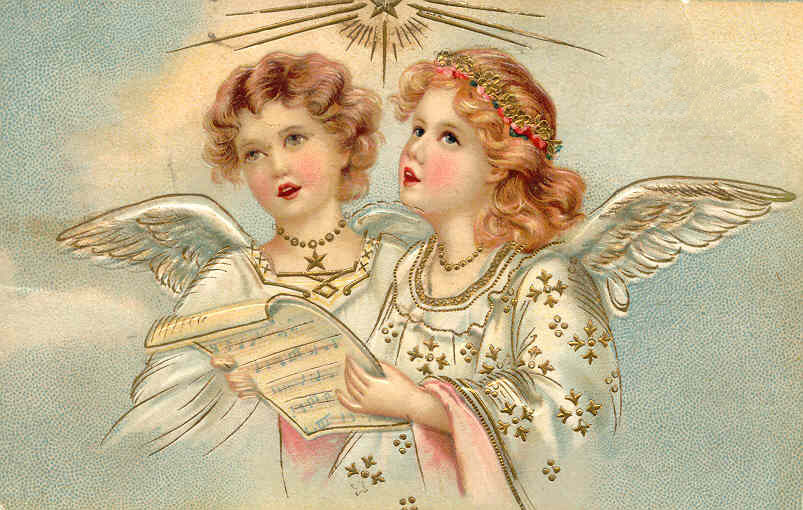 The herald angels sing
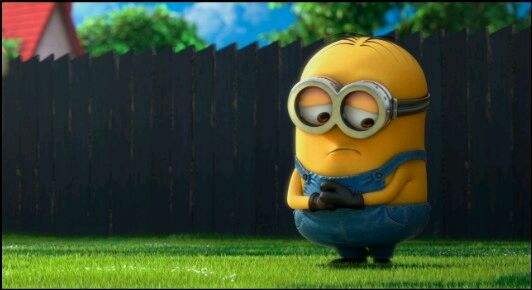 I never hear a sound
When all the dreams of children
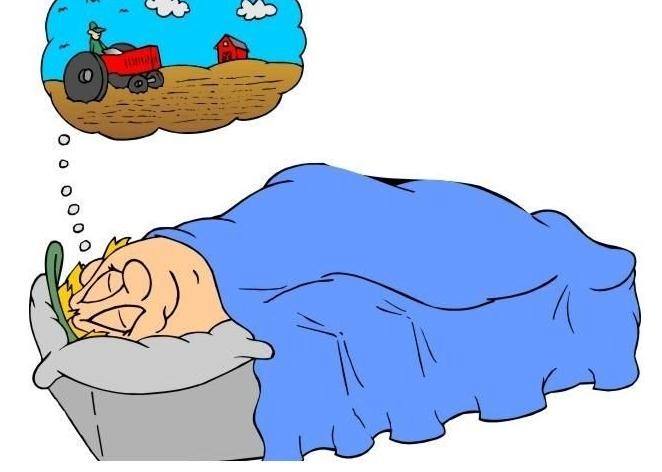 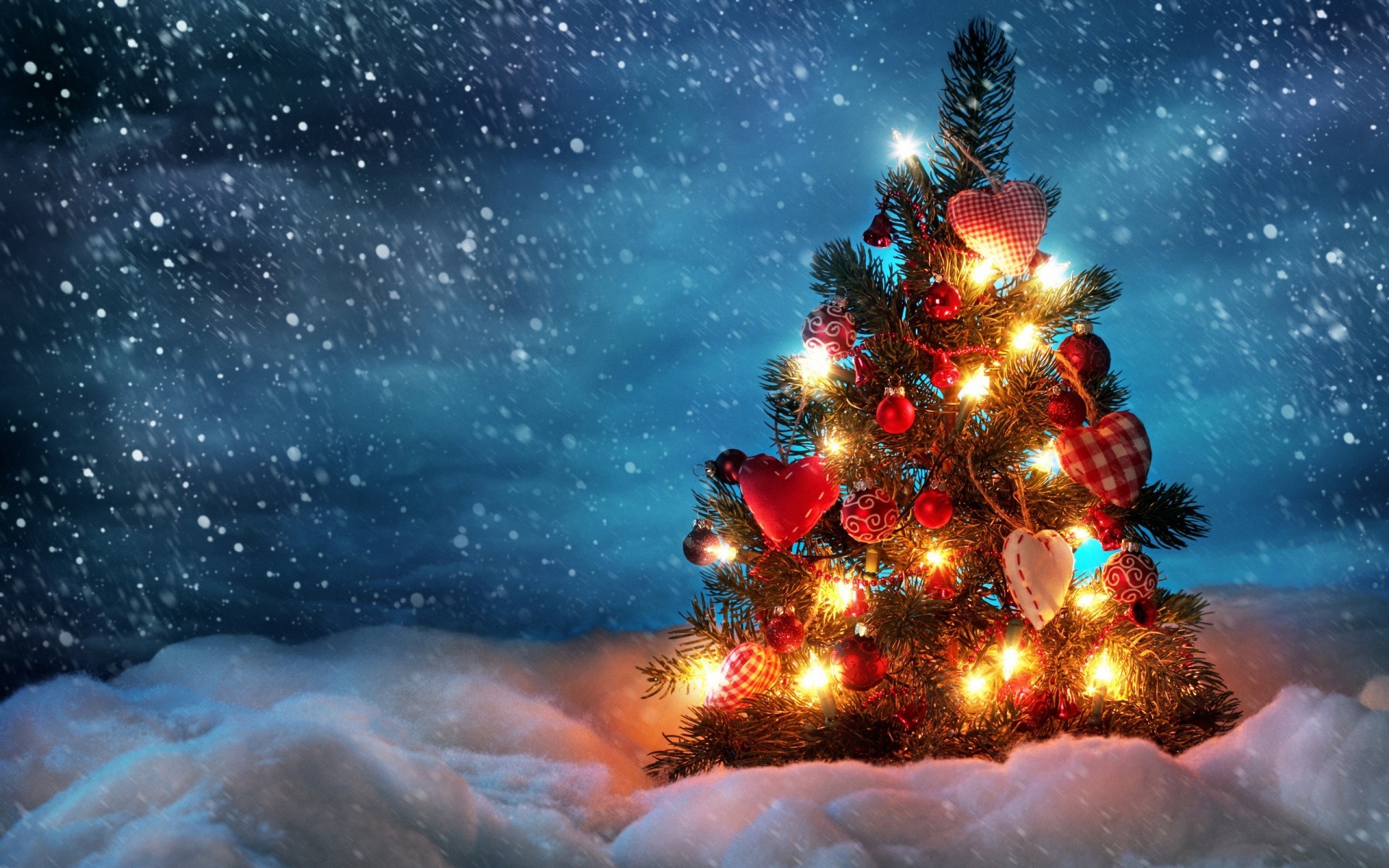 Once lost will all be found
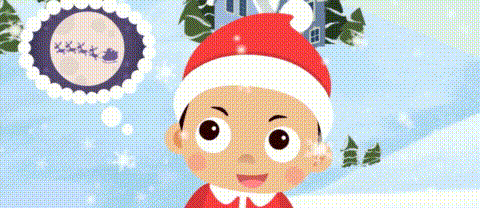 That's all I want
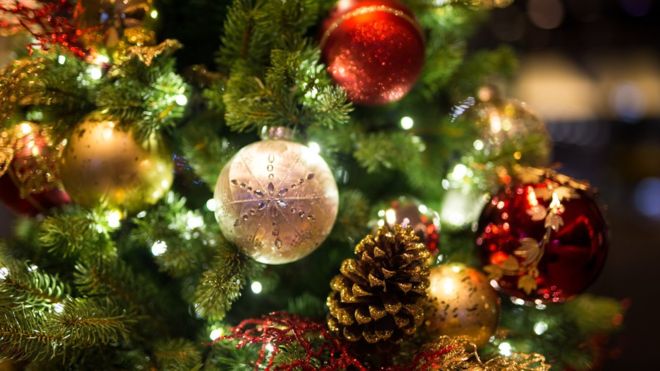 When Christmas Comes to Town
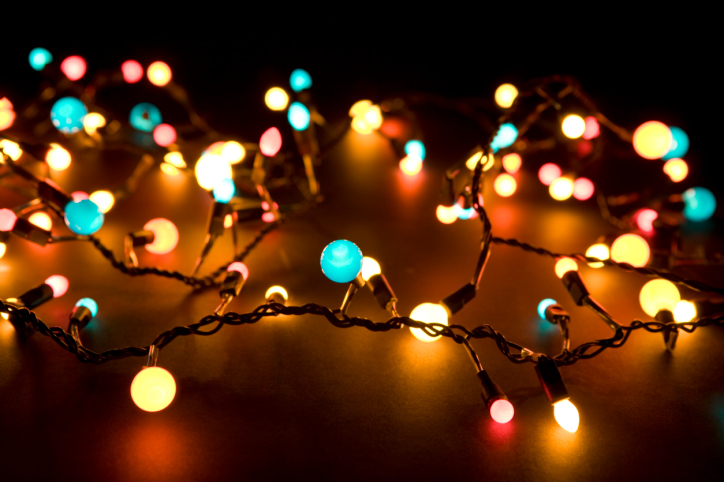 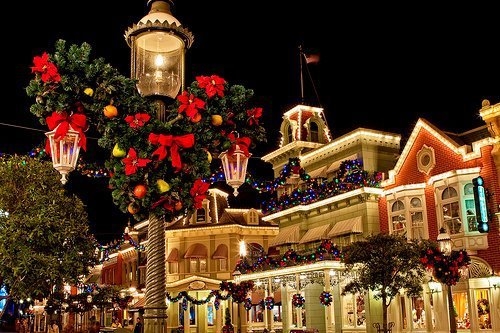 That's all I want
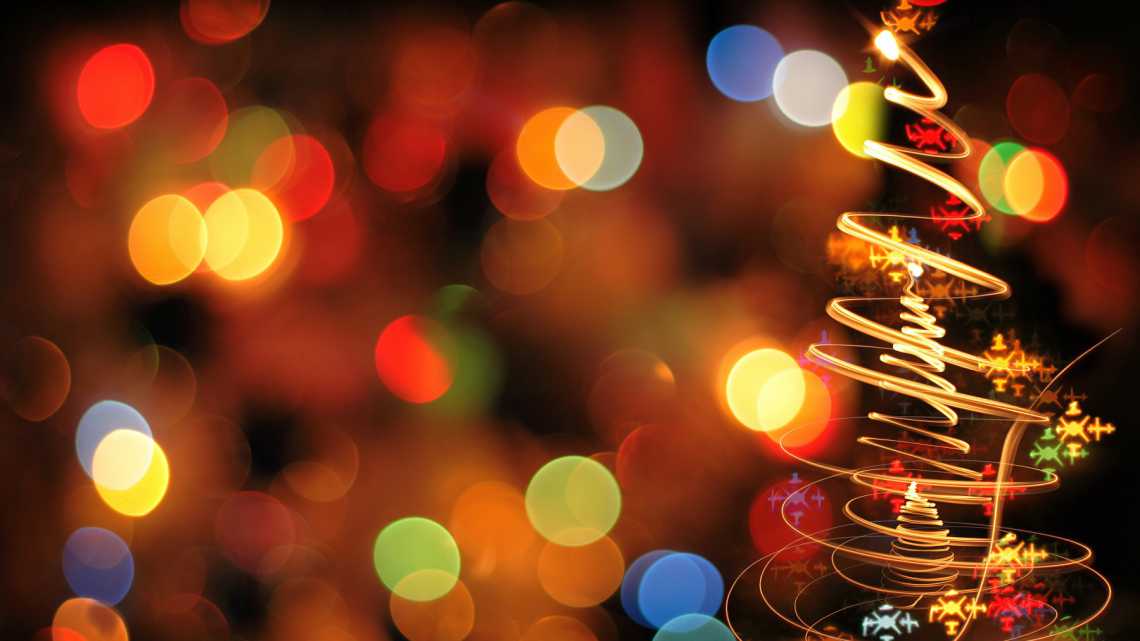 When Christmas Comes to Town
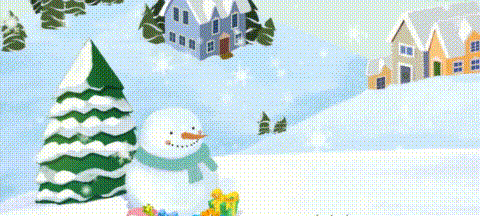 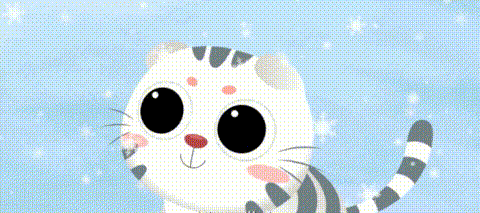 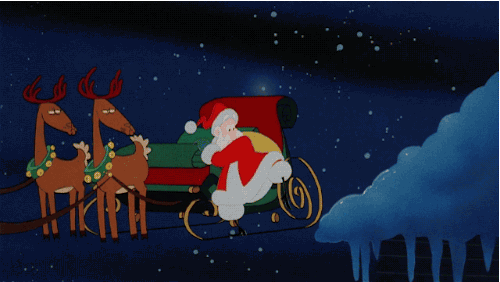 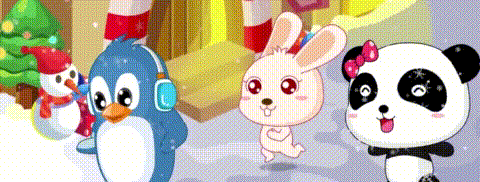 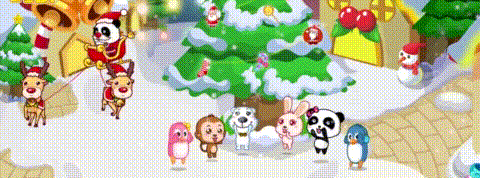 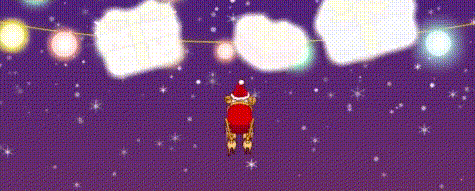 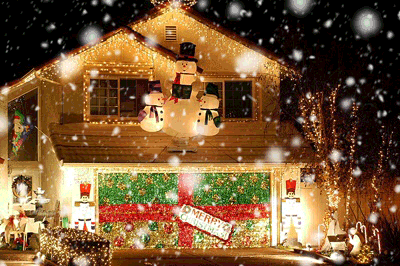